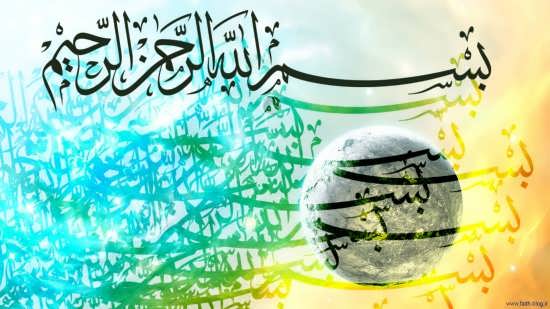 اصول حسابرسی 1رشته حسابداری بازرگانیدانشگاه فنی زهرایی دختران میبدمدرس:استادرضیه امامی میبدی                                                           بهمن 98
اهل نماز:زمین چه زودخسته امان میکند انسان رابیابیدروزی17دقیقه باخدادرعرش قدم بزنیم تا آسمانی شدن فراموشمان نشود(سوره ابراهیم آیه 40.پروردگارامن وذریه مرانمازگزارگردان وبارالها دعای من رااجابت فرما
منظورازاصول رفتارحرفه ای،مجموعه اصول اخلاقی وفتی مربوط به کار است که دربسیاری ازحرفه هاازجمله حرفه پزشکی،وکالت وحرفه حسابرسی مستقل وجود داشته واجرای انها برای کلیه ی اعضاحرفه های مذکورالزامی  است درایران تاکنون چنین اصولی تدوین نشده وبه همین دلیل اصول تدوین شده توسط کشورهای دیگر در ایران توسط حسابرسان مستقل ایجاد می شود1-اصول استقلال وبی طرفیمنظورازاصل استقلال وبی طرفی این است که حسابرسی بایدواقعامستقل وبی طرف باشد ودیگراینکه عمل اوازنظراشخاص ثالث بی طرفانه وبی غرضانه تلقی وتشخیص داده شود یعنی مثلا حسابرسی بایدازدریافت هرگونه هدیه ومساعدت از صاحب کار خودداری نماید2-اصل رازدازیبه موجب این اصل حسابرسان مستقل نبایداسراری را که بین انان وصاحبان کاروجود دارد فاش سازند ضرورت کارحسابرس ایجاب می نماید که ازامور،اسنادواوراق مالی محرمانه موسسه مورد رسیدگی اطلاع حاصل کند چنانچه حسابرس درحفظ این اسرار کوشش نکند اعتمادصاحبان کاروعامه مردم ازوی سلب میشود ممکن است حسابرسان مستقل ضمن رسیدگی به دفاتر،اسنادیک موسسه به عملیات غیرقانونی که درآن موسسه وقوع یافته اگاهی یابند.ایاحسابرسان دراین قبیل موارد به علت لزوم حفظ اسرارسکوت کنند یااینکه به عنوان یک فردعادی تابع قوانین ومقررات موظفند مراتب را به مقامات قانونی اطلاع دهند.
3-اصل منبع تبلیغ نادرست وگمراه کنندهاعضای حرفه حسابرسی می توانند خدمات خود را آگهی کنند،مشروط برآنکه نادرست وگمراه کننده  یافریب آمیزنباشد4-اصل افشاءحقایقبه موجب این اصل باید آنچه لازم است به اطلاع صاحبان دستگاه مورد رسیدگی وسایرافراد ذی نفع برسد وکلبه حقایق بازگو شود.این امر در درجه اول باید از طریق یادداتشهای ضمیمه صورتهای مالی که توسط دستگاه مورد رسیدگی تهیه می شود انجام گیرد.درغیراین صورت حسابرس موظف است مطالب لازم را در گزارش خود به اطلاع افراد ذی نفع برساند.5-اصل اهمیتبه موجب این اصل حسابرس دررسیدگی های خود و نیز در رعایت اصول و موازین حسابداری و حسابرسی باتوجه به اهمیت نسبی موضوع عمل می کند به عنوان مثال اگر در محاسبه پیش پرداخت بیمه مندرج درترازنامه شرکت مورد رسیدگی مبلغی جزئیاشتباه شده باشد به موجب اصل اهمیت ذکر این نکته در گزارش حسابرسی به هیچ وجه لازم نیست به عبارت دیگر بارعایت اصل اهمیت فقط اشتباهات اساسی اطلاع داده می شود و فقط تعدیلات مهم انجام می گیرد پس طبق اصل اهمیت حسابرس درمورد اشتباهات اساسی باید سند اصلاحی به صاحب کار پیشنهاد کند
رابطه میلغ مورد نظر اشتباه شده،با مبلغ کل حسابهای موسسه،با اقلام وابسته در ترازنامه وسود وزیان،با اقلام مشابه در حسابهای سال قبل مورد توجه قرار میگیرد و اگر این مبلغ اشتباه شده،واقعا امکان برداشت ناصحیح ازحسابها را دارد تصحیح و در گزارش حسابرسی تشریح می شود.البته علاوه بر اصول 5 گانه فوق اصول و مقررات دیگری در رابطه با رفتارهای حسابرسان قابل ذکر است.مثلا حق الزحمه حسابرسان نباید بصورت معلق و غیر مشخص و مبنای نتایج حاصله از حسابرسی وی تعیین شود. مثلا حسابرس نباید موافقت کند که پرداخت حق الزحمه حسابرسی وی منوط به قبول گزارشهای حسابرسی به وسیله بانکی که قصد دارد به صاحب کار وام اعطا کند.یا حسایرسان باید حرمت یکدیگر  را نگه دارند ونباید کاری که قبلا توسط حسابرسان دیگر انجام شده را بدون تماس با وی بپذیرند.حسابرسان نمیتوانند به فعالیتهای ناسازگار با حرفه حسابرسی مستقل از قبیل نمایندگی شرکتهای بیمه و غیره اشتغال ورزند واصول دیگر.نکته:پیشنهاد اصلاح اشتباهات اساسی به صاحب کار به اصل افشای حقایق مربوط میشود.اصلاح اشتباهات اساسی به اصل اهمیت مربوط میشودطیق اصل استقلال و بیطرفی حسابرس نباید کارمند موسسه باشد.
ویژگی های رفتار حرفه ای حسابدار و حسابرسالف- پذیزش وظیفه خدمت به جامعه.ب- وجود حداقل شرایط از پیش تعیین شده برای ورود به حرفه،از جمله مهارت های تخصصی لازم که از طریق آموزش وتجربه بدست می آید.پ- پایبندی اعضای حرفه به مجموعه ای از اصول ، ضوابط و ارزشهای مربوط در آن حرفه.در اساسنامه (یا عناوین مشابه) تشکلهای حرفه ای حسابداری و حسابرسی باید چگونگی رعایت مفاد آیین رفتار حرفه ای پیش بینی و نحوه نظارت بر رعایت مفاد آن مشخص شود.اصطلاحات بکار رفته در این مجموعه ، دارای مفاهیم زیر است:الف- تشکل حرفه ای عبارت از جامعه حسابداران رسمی ویا هر جامعه ، انجمن و سازمان حرفه ای حسابداری و حسابرسی ثبت شده در ایران است.ب- حسابدار حرفه ای شخص حقیقی یا موسسه است که عضو یک تشکل حرفه ای باشد.پ- حسابدار حرفه ای مستقل حسابدار حرفه ای است که خدمات حرفه ای خود را مستقلاً به عموم ارائه می کند. این عنوان درباره حسابداران حرفه ای شاغل در موسسات حرفه ای نیز بکار می رود.ت- حسابدار حرفه ای تحت استخدام حسابدار حرفه ای است که برای ارائه خدمات حرفه ای خود، به عنوان یک شخص حقیقی در استخدام یک کارفرما (به استثنای موسسات حرفه ای) است.
ث- خدمات حرفه ای هر گونه خدمات حسابداری، حسابرسی، مالیاتی، مشاوره مدیریت و مدیریت مالی است که توسط حسابداران حرفه ای ارائه می شود و انجام آن مستلزم بکارگیری دانش حسابداری و مهارتهای مرتبط با آن است.چ- تبلیغات اطلاع رسانی به عموم، با نگرش جلب مشتری، درباره خدمات و مهارتهایی است که توسط حسابداران ارائه میشود.ح- گزارشگری حرفه ای کاری است که مستلزم اظهار نظر حرفه ای نسبت به اطلاعات مالی به وسیله حسابدار حرفه ای مستقل می باشد.اهداف حرفه حسابداریاز دیدگاه آیین رفتار حرفه ای، اهداف حرفه حسابداری عبارت از دستیابی به بهترین اصول و ضوابط حرفه ای، اجرای عملیات در بالاترین سطح ممکن، بر اساس اصول و ضوابط مذکور و به طور کلی تامین منافع عمومی است.تحقق این اهداف مستلزم تامین موارد زیر است:الف- اعتبار جامعه به اطلاعات وسیستمهای اطلاعاتی قابل اتکا و معتبر نیاز دارد.ب- حرفه ای بودن افراد حرفه ای در زمینه حسابداری حرفه ای باید به سادگی توسط صاحبکاران کارفرمایان و سایر اشخاص ذی نفع، قابل تشخیص و شناسایی باشند.پ- کیفیت خدمات اطمینان از اینکه کلیه خدمات ارائه شده توسط حسابداران حرفه ای با بالاترین کیفیت ممکن انجام می شود.ت- اطمینان استفاده کنندگان از خدمات حسابداران حرفه ای باید مطمئن شوند چارچوبی برای رفتار حرفه ای وجود دارد که ناظر بر ارائه آن خدمات می باشد.
اصول بنیادیلازمه دستیابی به اهداف حرفه حسابداری توسط حسابداران حرفه ای، پایبندی به اصول بنیادی زیر است:الف- درستکاری : حسابداری حرفه ای در انجام خدمات حرفه ای خود باید درستکار باشد.ب- بیطرفی :حسابدار حرفه ای باید بی طرف باشد ونباید اجازه دهد هرگونه پیش داوری جانبداری، تضاد منافع یا نفوذ دیگران، بیطرفی او را در ارائه خدمات حرفه ای مخدوش کند.پ- صلاحیت و مراقبت : حرفه ای حسابدار حرفه ای باید خدمات حرفه ای را با دقت، شایستگی و پشتکار انجام دهد.وی همواره موظّف است میزان دانش و مهارت حرفه ای خود را در سطحی نگاه دارد که بتوان اطمینان حاصل کرد، خدمات وی به گونه ای قابل قبول و مبتنی بر آخرین تحولات در حرفه و قوانین ومقررات ارائه می شود.ت- رازداری : حسابدار حرفه ای باید به محرمانه بودن اطلاعاتی که در جریان ارائه خدمات حرفه ای بدست می آورد توجه کند و نباید چنین اطلاعاتی را بدون مجوز صریح صاحبکار یا کارفرما استفاده یا افشاء کند ؛مگر آنکه از نظر قانونی یا حرفه ای حق ویا مسولیت افشای آنرا داشته باشد.ث- رفتار حرفه ای : حسابدار حرفه ای باید به گونه ای عمل کند که با حسن شهرت حرفه ای سازگار باشد واز انجام اعمالی بپرهیزد که ممکن است اعتبار حرفه را خدشه دار کند.
ج- اصول و ضوابط حرفه ای : حسابدار حرفه ای باید خدمات حرفه ای را مطابق اصول و ضوابط حرفه ای مربوط انجام دهد و همچنین درخواستهای صاحبکار یا کارفرمای خود را به گونه ای با مهارت و دقت انجام دهد که با الزامات درستکاری بیطرفی و در مورد حسابداران حرفه ای مستقل با استقلال وی نیز سازگار باشد.احکاماگر چه اهداف و اصول بنیادی ارائه شده جنبه کلی دارد و ناظر به موارد خاص نیست، اما احکام، رهنمود هایی درباره نحو کاربرد اهداف و اصول بنیادی مزبور را برای موقعیت هایی ارائه می کند که حسابداران حرفه ای در حین کار با آن مواجه می شوند.احکام به سه بخش تقسیم می شود:الف- قابل اجرا در مورد کلیه حسابداران حرفه ای، مگر در مواردی خاص که مستثنی شده است.ب- قابل اجرا در مورد حسابداران حرفه ای مستقل.پ- قابل اجرا در مورد حسابداران حرفه ای تحت استخدام که در شرایط ویژه ای ممکناست به حسابداران حرفه ای مستقل شاغل در موسسات حرفه ای نیز تعمیم یابد.
خدمات و فعالیت های مالی و حسابداری شرکت حسابداری اقتصاد قرنانجام کلیه امور حسابداری و مالی شرکت ها ( سهامی خاص ، سهامی عام ، مسئولیت محدود و تعاونی )تهیه و تنظیم اظهارنامه مالیاتی و دفاتر قانونی طبق آیین‌‌نامه تحریر دفاتر قانون مالیات های مستقیمتنظیم اظهارنامه مالیات بر ارزش افزوده و لیست صورت معاملات فصلی موضوع ماده ۱۶۹اعزام نیروی حسابداری از حسابدار تا مدیر و مشاور مالی و مالیاتی با سوابق مفید (تمام وقت یا پاره وقت)نظارت و پشتیبانی مستمر نیروهای اعزامی به شرکت ها و موسساتمشاوره ،ارائه، نصب و راه اندازی نرم افزارهای مناسب مالی، انبار، حقوق و دستمزد شرکت ها ، موسسات  ، کارخانجات ، اصناف و مشاغل خاصبا توجه به نوع فعالیت آنها ، تبدیل سیستم دستی مالی به مکانیزهارائه سیستم مالی مناسب جهت شرکتهای جدیدالتاسیس یا شرکت های با سیستم مالی نامرتبثبت سند حسابداری ( جاری – معوقه )طراحی کدینگ اصولی در سطوح مختلف سیستم های مکانیزه و اصلاح کدینگ نامناسبتهیه صورتهای مالی اشخاص حقیقی و حقوقی و صورتهای مالی تلفیقی گروه شرکتها طبق ضوابط و استانداردهای ملیتهیه صورتهای مالی از روی اسناد و مدارک ناقص
تبدیل صورتهای مالی انگلیسی به فارسی و فارسی به انگلیسیتهیه انواع گزارشات مالی و تجزیه و تحلیل صورت‌های مالیتهیه سایر گزارشات مالی و محاسباتی خاصاجرای عملیات اصلاح و بستن حساب هااجرای عملیات اصلاح حساب و رفع اختلاف حساب با سایر شرکت هاانجام و بررسی مسائل حل اختلاف مالی فی مابین شرکاء در سنوات جاری و گذشتهتهیه آیین‌نامه‌ها و دستورالعملهای مالی و کنترل داخلی و بهینه سازی سیستم های مالیارائه خدمات مشاوره ای  در امور مالیاتی ، بیمه، بانکی و تهیه لوایح و دفاعیه های مالیاتی و حضور درهیات های حل اختلاف مالیاتیمشاوره تخصصی مدیریت ، مالی و سرمایه گذاریتهیه و تنظیم طرح های توجیهی فنی و اقتصادی BUSINESS PLAN بصورت کاملا تخصصیمشاوره و انجام تخصصی فعالیتهای آماری و پ‍ژوهشی ، تجزیه و تحلیلهای آماری و… توسط متخصصینحسابداری پیمانکاری و تنظیم صورت وضعیت پروژه‌های عمرانیکنترل خط تولید و بهای تمام شده و انجام عملیات انبار گردانی و سیستم‌های انبارداری، کدینگ کالا و کنترل موجودی
حسابدار حرفه ای بایدالف- مطمئن شود حسابدار حرفه ای اصلی از ماهیّت کلی خدمات حرفه ای ارجاع شده به وی آگاه استب- دستورات کاری دریافتی از حسابدار حرفه ای اصلی یا صاحبکار را تا آنجا پیروی کند که مغایرتی با قوانین و مقررات یا سایر ضوابط مربوط نداشته باشددر صورتی که برای صاحبکار بیش از یک حسابدار حرفه ای مستقل، خدمات حرفه ای انجام دهند، بسته به نوع خدمات خاصی که ارائه می شود، ممکن است تنها آگاه بودن حسابدار حرفه ای اصلی مربوط از ارجاع خدمات، کفایت کندحسابدار حرفه ای اصلی، علاوه بر تهیه و ارائه نامه های مربوط به کار ارجاع شده باید بر حسب مورد، تماس خود را با حسابداران حرفه ای دیگر حفظ ودر مورد درخواستهای منطقی با آنان همکاری کندهنگامی که از حسابدار حرفه ای ، درباره کاربرد اصول و ضوابط حرفه ای در مورد وضعیتها خاص نظر خواهی می شود ، حسابدار حرفه ای باید توجه داشته باشد که نظر وی ممکن است باعث ایجاد فشار بی مورد بر قضاوت و بیطرفی حسابدار حرفه ای اصلی شودارائه نظر بدون اطلاع کامل و صحیح از واقعیتها ،می توان برای حسابدار حرفه ای مشکلاتی را ایجاد کندحسابدار حرفه ای باید با اطمینان از دسترسی به کلیه اطلاعات مربوط، سعی کند خطر ارائه نظر نادرست را به حداقل ممکن برساند. برای کاهش این مشکلات تماس با حسابدار حرفه ای اصلی ضروری است
حسابدار حرفه ای اصلی می تواند، با اجازه صاحبکار، کلیه اطلاعات مربوط درباره صاحبکار را در اختیار حسابدار حرفه ای قرار دهد. همچنین حسابدار حرفه ای دیگر با مجوز صاحبکار ، باید نسخه ای از گزارش نهایی را به حسابدار حرفه ای اصلی ارائه کند. چنانچه صاحبکار با این ارتباطات موافقت نکند حسابدار حرفه ای نباید این کار را بپذیرد.